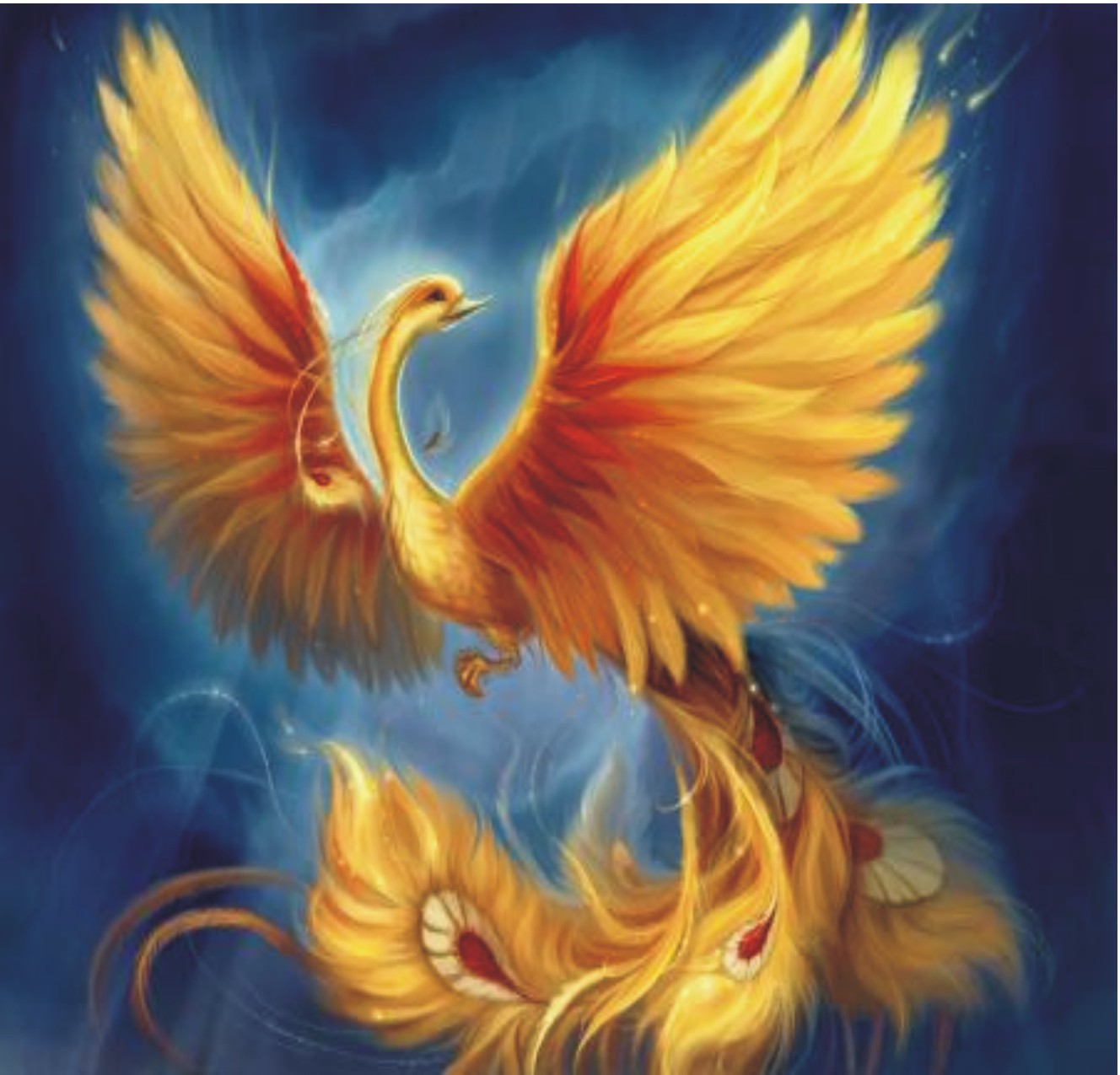 Я и жизнь маню, я и смерть маню В легкий дар моему огню.
Ввысь…
ВВЫСЬ…
Я и жизнь маню, я и смерть маню
В легкий дар моему огню.
Слово к читателю.
Учась в школе, вы прошли уже немалый путь освоения литературы прошлых веков и архипелага современных писателей. Сейчас вам предстоит ознакомиться с творчеством замечательной поэтессы Марины Ивановны Цветаевой. Её литературное наследие  велико и трудно обозримо. Тринадцать изданных ею книг и три вышедшие посмертно всего лишь часть написанного. Другая часть рассыпана по недоступным изданиям. Есть и неопубликованное. Среди созданного-17 поэм, стихотворная лирика, 8 стихотворных драм, автобиографическая, историко-литературная, философско-критическая проза.  
             Поступками Цветаевой с детства и до самой смерти правило воображение, воспитанное на книгах.  Гений вдохновения — единственный повелитель поэта. И сама она, женщина-поэт, уподобляется птице Феникс, которая поет только в огне. Особенной доверительности Цветаева достигает тем, что большинство ее стихотворений написано от первого лица. Это делает ее близкой и понятной, почти родной читателям. И ее жизнелюбие, любовь к России и к русской речи становятся наиболее понятными. Сила ее стихов — не в зрительных образах, а в завораживающем потоке все время меняющихся, гибких, вовлекающих в себя ритмов. То торжественно-приподнятые, то разговорно-бытовые, то песенно-распевные, то задорно-лукавые, иронически-насмешливые, они в своем интонационном богатстве мастерски передают переливы гибкой, выразительной, емкой и меткой русской речи.     О чем бы ни писала Марина Цветаева — об отвлеченном или глубоко личном,— ее стихи всегда вызваны к жизни реально существующими обстоятельствами, подлинным внутренним велением. Правда чувства и честность слова — вот для нее высший завет искусства.     В общей истории отечественной поэзии Марина Цветаева всегда будет занимать особое место. Подлинное новаторство ее поэтической речи было естественным воплощением в слове мятущегося, вечно ищущего истины беспокойного духа. Поэт предельной правды чувства, она со всей своей не просто сложившейся судьбой, со всей яркостью и неповторимостью самобытного дарования по праву вошла в русскую поэзию первой половины XX века.
Содержание.
1.К А.С.Пушкину «Нет, бил барабан…» 19.07.1931
2.К А.А.Блоку «Как слабый луч…» 9.05.1920
3.К А.А.Ахматовой «Златоусой Анне» 27.06.1916
4.«Кто создан из камня…» 
5.«В огромном городе моем ночь» 1916
6.«В раю» 1909-1910
7.«Вы идущие мимо меня» 17.05.1913
8.«Голуби реют серебряные» 12.03.1916
9.«Не спасут ни стансы, ни созвездья» 20.05.1920
10.«Моим стихам» май 1913
11.«Август-астры» 7.02.1917
12.«Не думаю. Не жалуюсь, не спорю» 13.07.1914
13.«Я счастлива жить образцово и просто» ноябрь 1919
К  А.С.Пушкину.
Нет, бил барабан перед смутным полком, 
Когда мы вождя хоронили: 
То зубы царёвы над мёртвым певцом 
Почётную дробь выводили. 
Такой уж почёт, что ближайшим друзьям – 
Нет места. В изглавьи, в изножьи, 
И справа, и слева - ручищи по швам – 
Жандармские груди и рожи. 
Не диво ли - и на тишайшем из лож
Пребыть поднадзорным мальчишкой? 
На что-то, на что-то, на что-то похож 
Почёт сей, почётно - да слишком!
Гляди, мол, страна, как, молве вопреки,
Монарх о поэте печётся! 
Почётно - почётно - почётно - архи-
Почётно, - почётно - до чёрту! 
Кого ж это так - точно воры вора
Пристреленного - выносили? Изменника? Нет. 
С проходного двора - Умнейшего мужа России.

                                                          Медон, 19 июля 1931
К  А.А.Блоку.
Как слабый луч сквозь чёрный морок адов – 
Так голос твой под рокот рвущихся снарядов. 
И вот в громах, как некий серафим, 
Оповещает голосом глухим, - 
Откуда-то из древних утр туманных – 
Как нас любил, слепых и безымянных, 
За синий плащ, за вероломства - грех... 
И как нежнее всех - ту, глубже всех 
В ночь канувшую - на дела лихие!
И как не разлюбил тебя, Россия. 
И вдоль виска - потерянным перстом 
Всё водит, водит... И ещё о том, 
Какие дни нас ждут, как Бог обманет, 
Как станешь солнце звать - и как не встанет... 
Так, узником с собой наедине
(Или ребёнок говорит во сне?),
Предстало нам - всей площади широкой! – 
Святое сердце Александра Блока.
                                                    
                                            9 мая 1920
К   А.А.Ахматовой.
Златоустой Анне - всея Руси 
Искупительному глаголу, - 
Ветер, голос мой донеси 
И вот этот мой вздох тяжёлый. 
Расскажи, сгорающий небосклон, 
Про глаза, что черны от боли, 
И про тихий земной поклон 
Посреди золотого поля. 
Ты в грозовой выси 
Обретённый вновь! 
Ты! - Безымянный!
 Донеси любовь мою
 Златоустой Анне - всея Руси! 
                         27 июня 1916
Цветаева – поэт-мифотворец.
Кто создан из камня, кто создан из глины,-А я серебрюсь и сверкаю!Мне дело - измена, мне имя - Марина,Я - бренная пена морская.Кто создан из глины, кто создан из плоти -Тем гроб и нагробные плиты...- В купели морской крещена - и в полетеСвоем - непрестанно разбита!Сквозь каждое сердце, сквозь каждые сетиПробьется мое своеволье.Меня - видишь кудри беспутные эти?-Земною не сделаешь солью.Дробясь о гранитные ваши колена,Я с каждой волной - воскресаю!Да здравствует пена - веселая пена -Высокая пена морская!
В огромном городе моем-ночь…
В огромном городе моем - ночь.Из дома сонного иду - прочьИ люди думают: жена, дочь,-А я запомнила одно: ночь.Июльский ветер мне метет - путь,И где-то музыка в окне - чуть.Ах, нынче ветру до зари - дутьСквозь стенки тонкие груди - в грудь.Есть черный тополь, и в окне - свет,И звон на башне, и в руке - цвет,И шаг вот этот - никому - вслед,И тень вот эта, а меня - нет.Огни - как нити золотых бус,Ночного листика во рту - вкус.Освободите от дневных уз,Друзья, поймите, что я вам - снюсь.
                                                              1916г.
В раю.
Воспоминанье слишком давит плечи,Я о земном заплачу и в раю,Я старых слов при нашей новой встречеНе утаю.Где сонмы ангелов летают стройно,Где арфы, лилии и детский хор,Где всё покой, я буду беспокойноЛовить твой взор.Виденья райские с усмешкой провожая,Одна в кругу невинно-строгих дев,Я буду петь, земная и чужая,Земной напев!Воспоминанье слишком давит плечи,Настанет миг,- я слез не утаю...Ни здесь, ни там,- нигде не надо встречи,И не для встреч проснемся мы в раю!
                                                        1909 – 1910гг.
Вы, идущие мимо меня.
Вы, идущие мимо меняК не моим и сомнительным чарам, —Если б знали вы, сколько огня,Сколько жизни, растраченной даром,
       И какой героический пылНа случайную тень и на шорох...И как сердце мне испепелилЭтот даром истраченный порох.  
       О, летящие в ночь поезда,Уносящие сон на вокзале...Впрочем, знаю я, что и тогдаНе узнали бы вы — если б знали —
       Почему мои речи резкиВ вечном дыме моей папиросы,—Сколько темной и грозной тоскиВ голове моей светловолосой.
                                    17 мая 1913
Голуби реют серебряные…
Голуби реют серебряные,             растерянные, вечерние...Материнское мое благословениеНад тобой, мой жалобныйВороненок.Иссиня-черное, исчерна-Синее твое оперение.Жесткая, жадная, жаркаяМасть.Было еще двоеТой же масти — черной молнией сгасли!—Лермонтов, Бонапарт.Выпустила я тебя в небо,Лети себе, лети, болезный!Смиренные, благословенныеГолуби реют серебряные,Серебряные над тобой. 
                               
                                                           12 марта 1916
И не спасут ни стансы, ни созвездья…
И не спасут ни стансы, ни созвездья.А это называется — возмездьеЗа то, что каждый раз,Стан разгибая над строкой упорной,Искала я над лбом своим просторнымЗвезд только, а не глаз.Что самодержцем вас признав на веру,—Ах, ни единый миг, прекрасный Эрос,Без вас мне не был пуст!Что по ночам, в торжественных туманах,Искала я у нежных уст румяных —Рифм только, а не уст.Возмездие за то, что злейшим судьямБыла — как снег, что здесь, под левой грудьюВечный апофеоз!Что с глазу на глаз с молодым ВостокомИскала я на лбу своем высокомЗорь только, а не роз!

                                                             20 мая 1920
Моим стихам.
Моим стихам, написанным так рано,Что и не знала я, что я - поэт,Сорвавшимся, как брызги из фонтана,Как искры из ракет,Ворвавшимся, как маленькие черти,В святилище, где сон и фимиам,Моим стихам о юности и смерти,- Нечитанным стихам! -Разбросанным в пыли по магазинам(Где их никто не брал и не берет!),Моим стихам, как драгоценным винам,Настанет свой черед.

                                                      Май 1913, Коктебель
Август - астры.
Август - астры,Август - звезды,Август - гроздиВинограда и рябиныРжавой - август!Полновесным, благосклоннымЯблоком своим имперским,Как дитя, играешь, август.Как ладонью, гладишь сердцеИменем своим имперским:Август!- Сердце!Месяц поздних поцелуев,Поздних роз и молний поздних!Ливней звездных -Август!- МесяцЛивней звездных!
                            
                                              7 февраля 1917
Не думаю, не жалуюсь, не спорю.
Не думаю, не жалуюсь, не спорю.Не сплю.Не рвусьни к солнцу, ни к луне, ни к морю,Ни к кораблю.Не чувствую, как в этих стенах жарко,Как зелено в саду.Давно желанного и жданного подаркаНе жду.Не радует ни утро, ни трамваяЗвенящий бег.Живу, не видя дня, позабываяЧисло и век.На, кажется, надрезанном канатеЯ - маленький плясун.Я - тень от чьей-то тени. Я - лунатикДвух темных лун. 
 
                                                13 июля 1914
Я счастлива жить образцово и просто.
Я счастлива жить образцово и просто —Как солнце, как маятник, как календарь.Быть светской пустынницей стройного роста,Премудрой — как всякая божия тварь.Знать: дух — мой сподвижник и дух — мой вожатый!Входить без доклада, как луч и как взгляд.Жить так, как пишу: образцово и сжато —Как бог повелел и друзья не велят. 

                                                                              ноябрь 1919г.
Сборники стихов.
1910 — «Вечерний альбом»
1912 — «Волшебный фонарь
1913 — «Из двух книг», «Юношеские стихи», 1913—1915.
1922 — «Стихи к Блоку» (1916—1921
1922 — «Конец Казановы»
1920 — «Царь-девица»
1921 — «Вёрсты»
1921 — «Лебединый стан»
1922 — «Разлука»
1923 — «Ремесло»
1923 — «Психея. Романтика»
1924 — «Молодец»
1928 — «После России»
сборник 1940 года